Игра – пазлы по сказкам Владимира Григорьевича Сутеева.
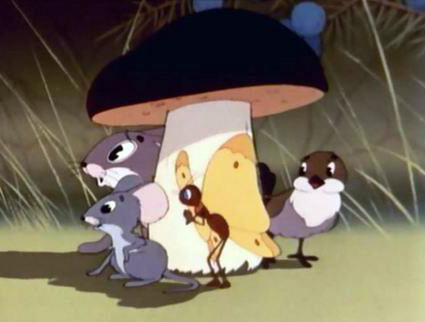 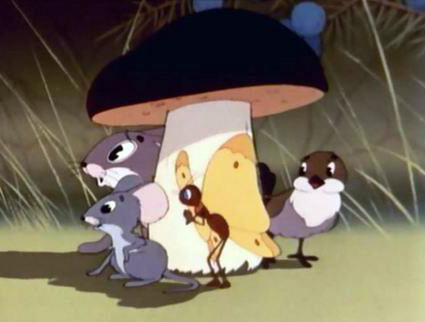 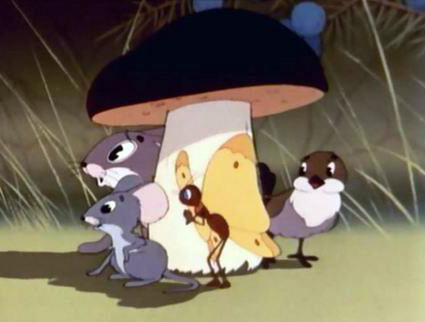 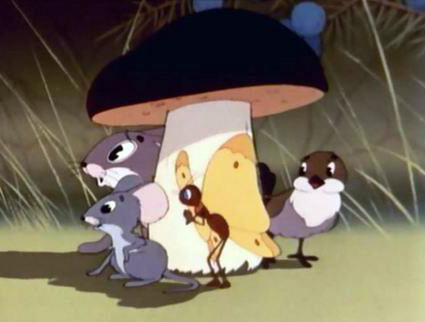 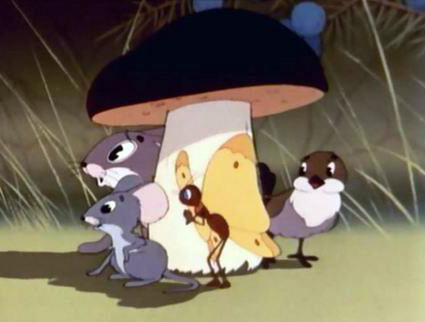 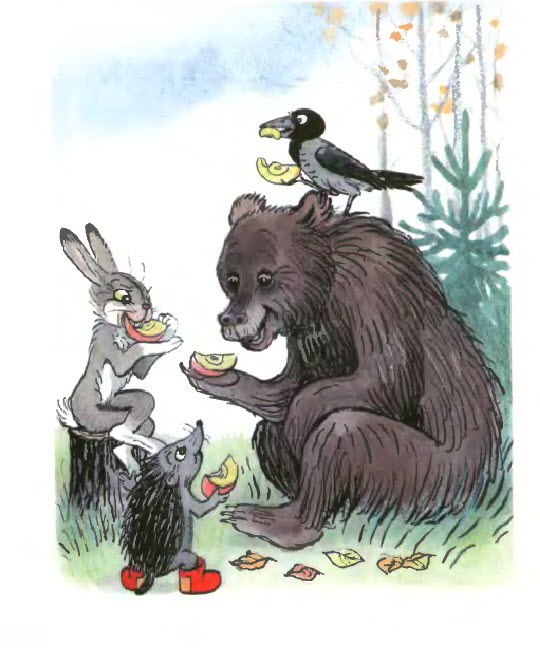 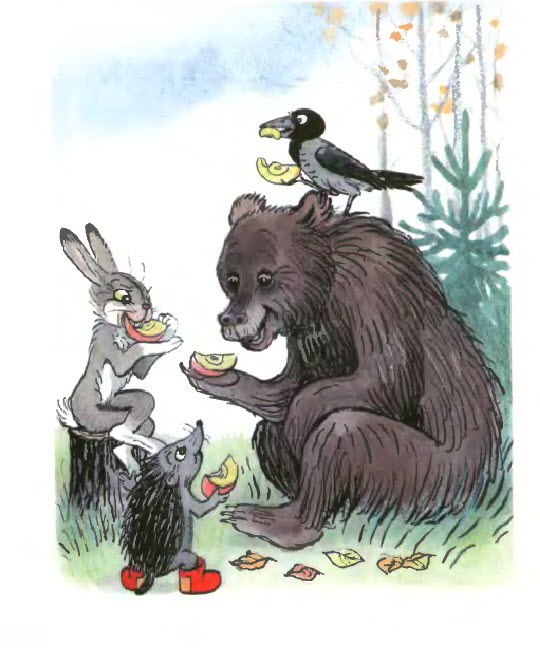 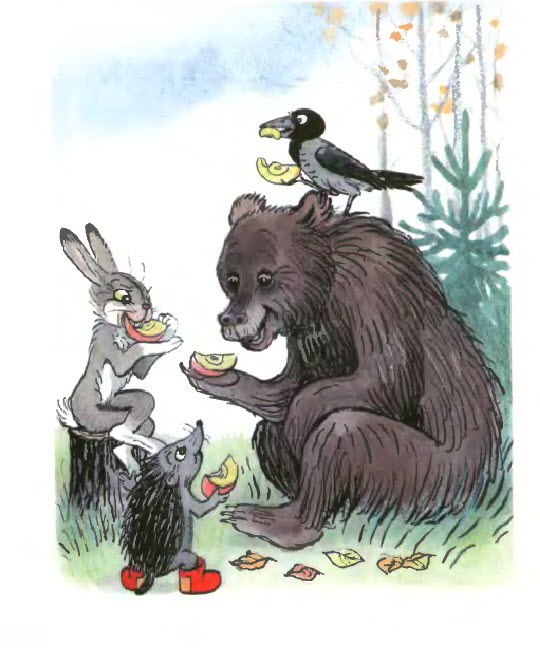 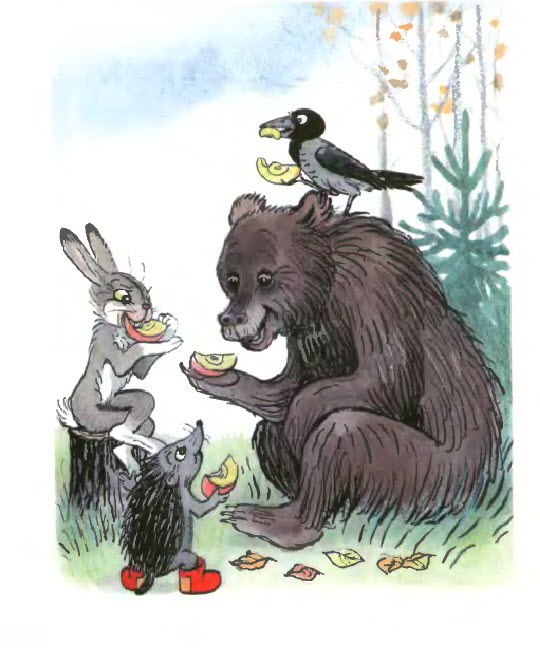 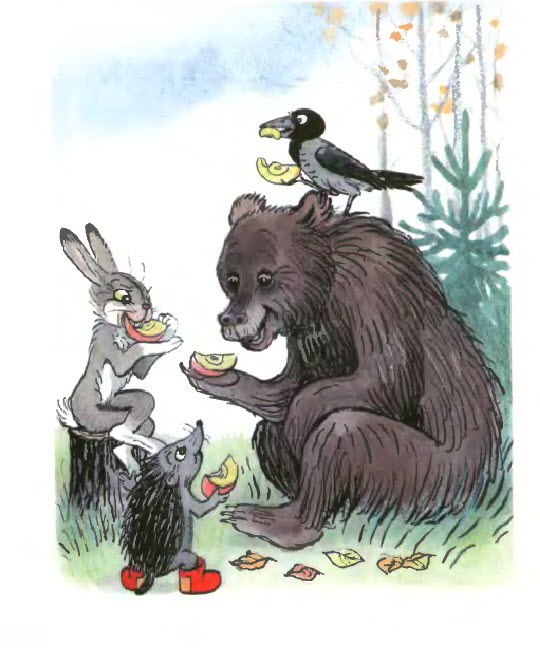 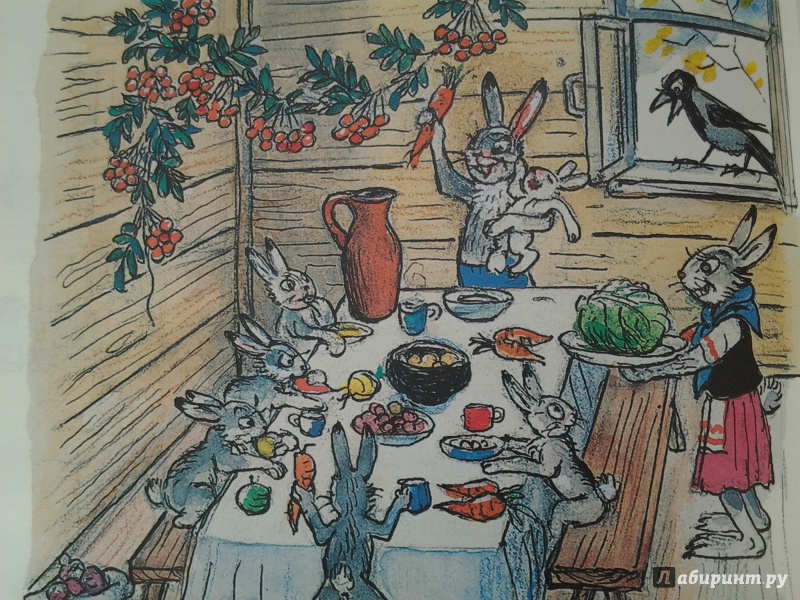 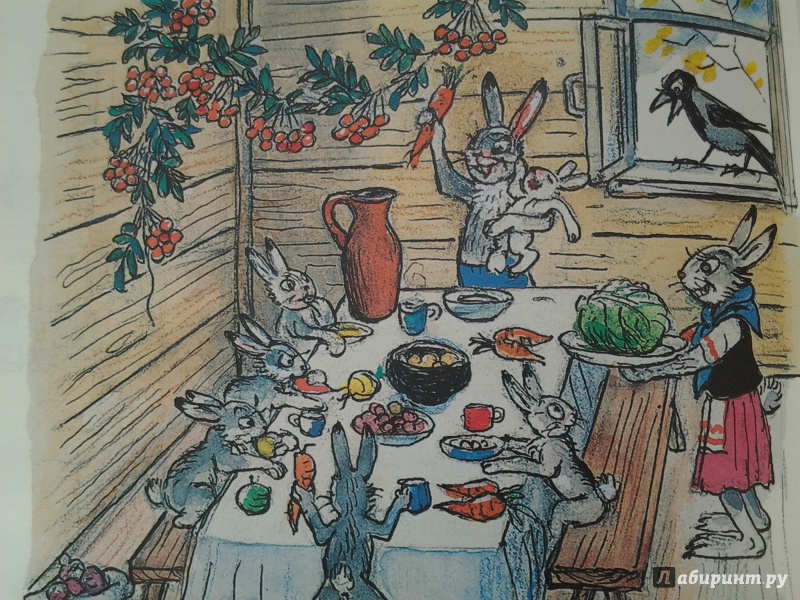 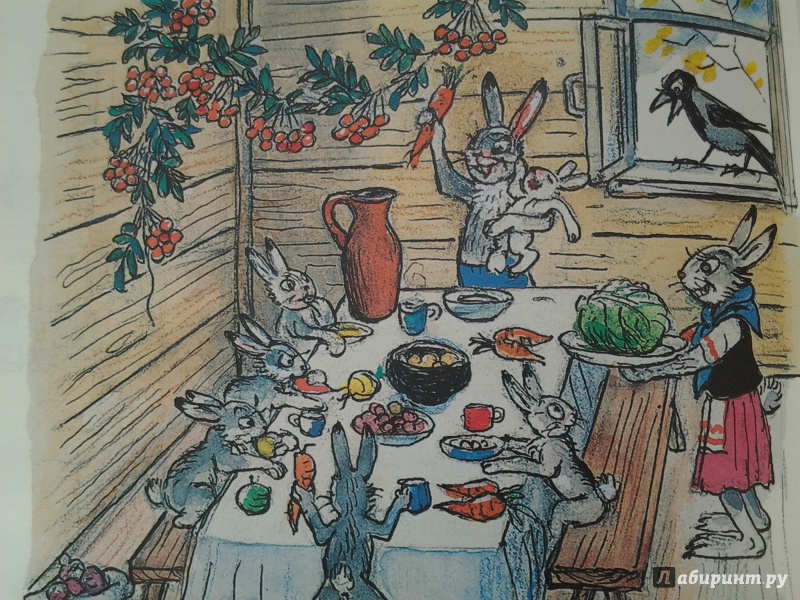 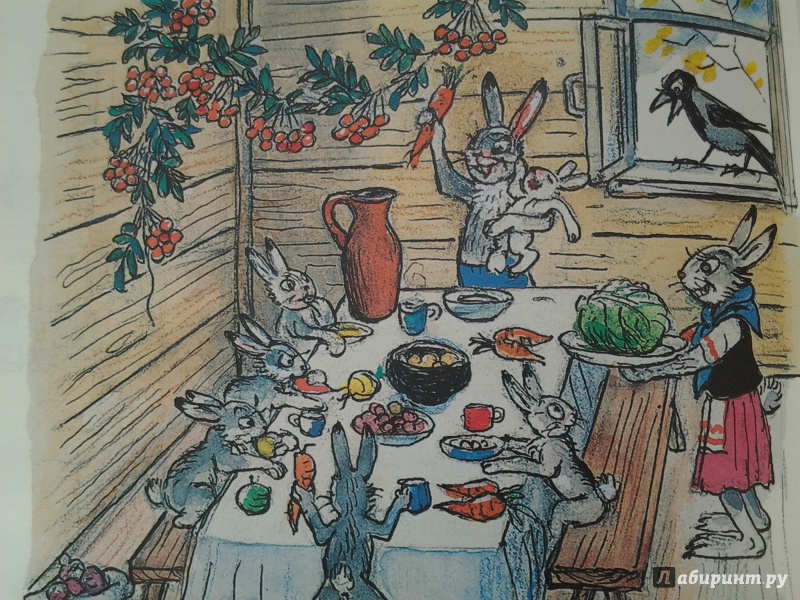 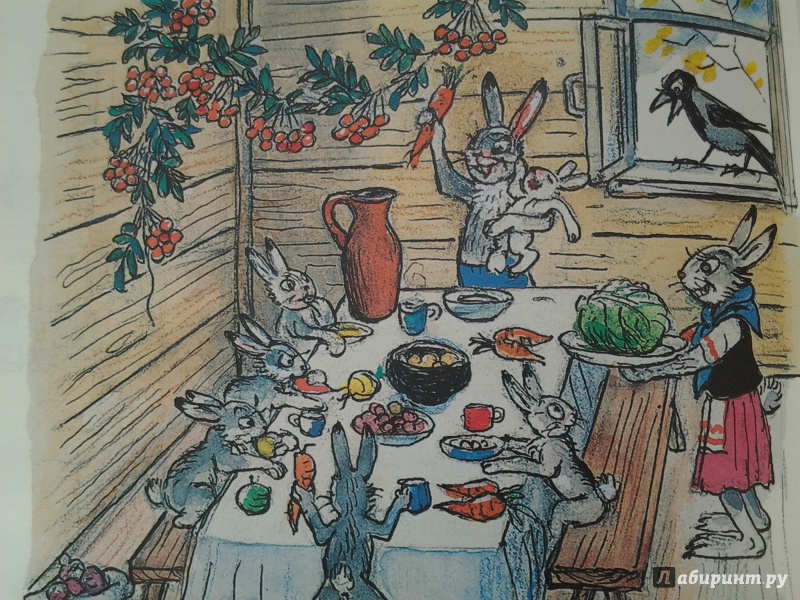 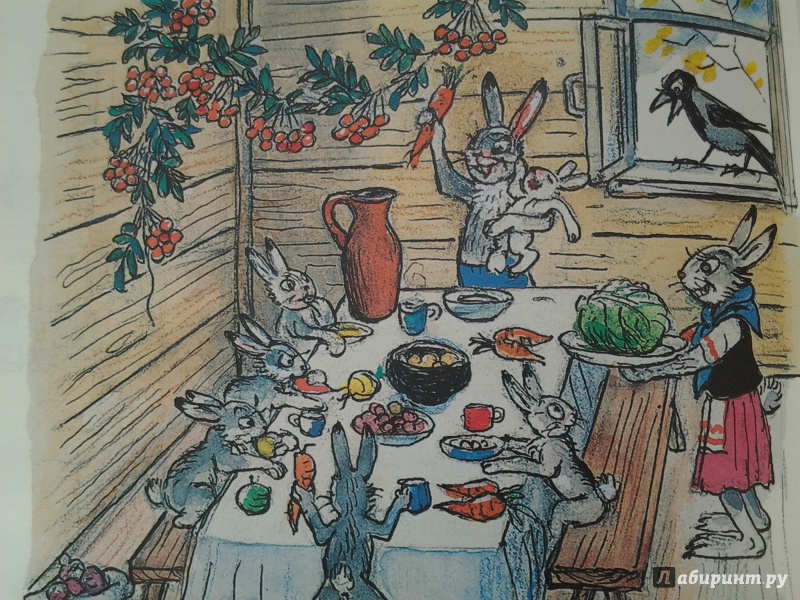 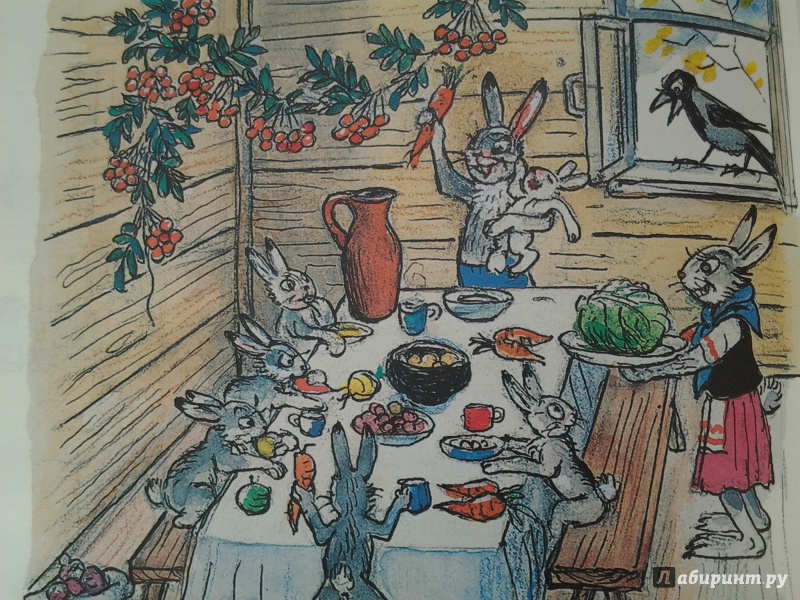 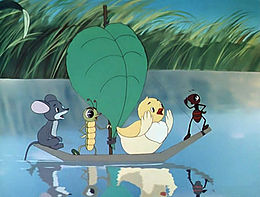 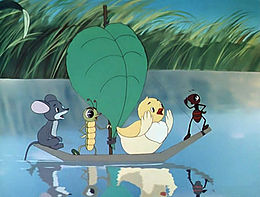 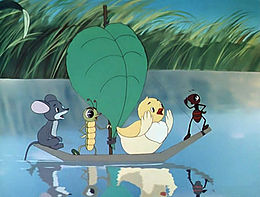 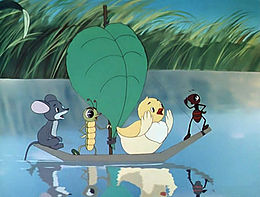 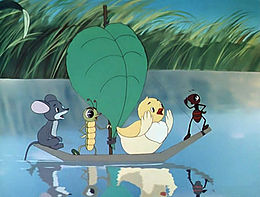 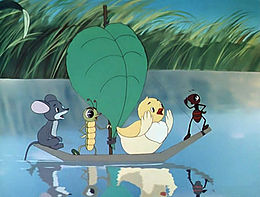 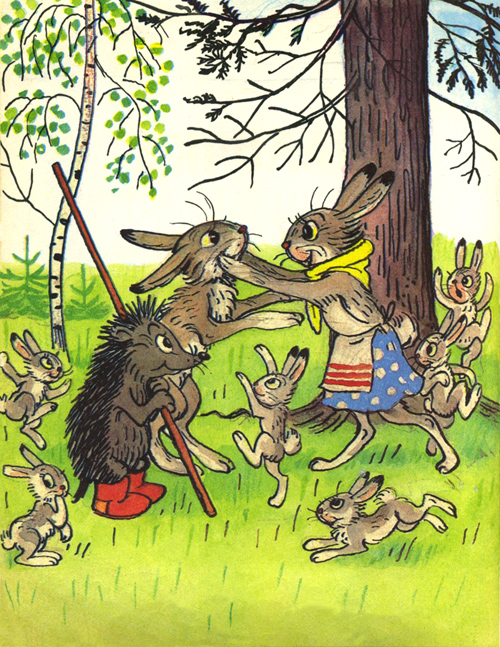 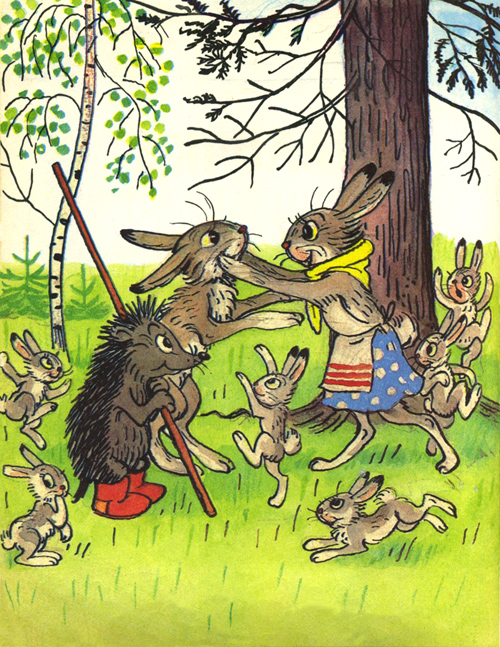 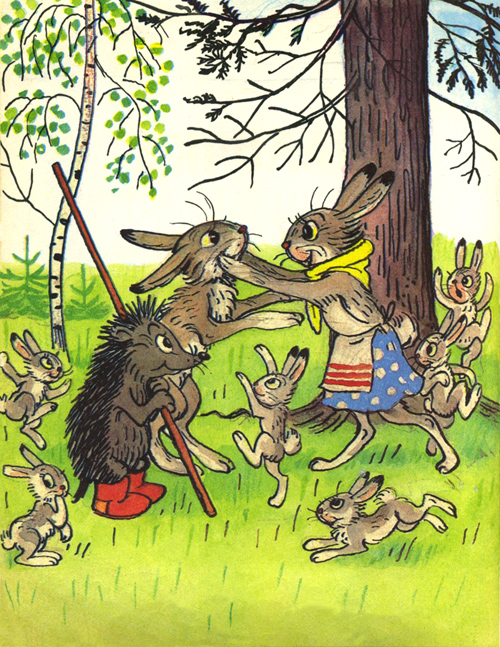 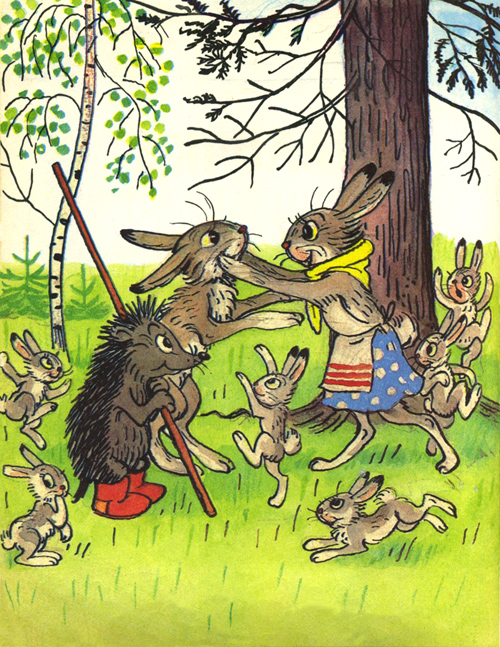 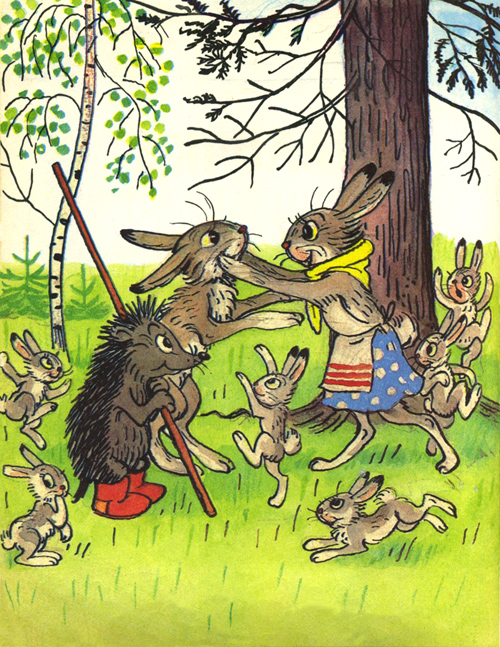 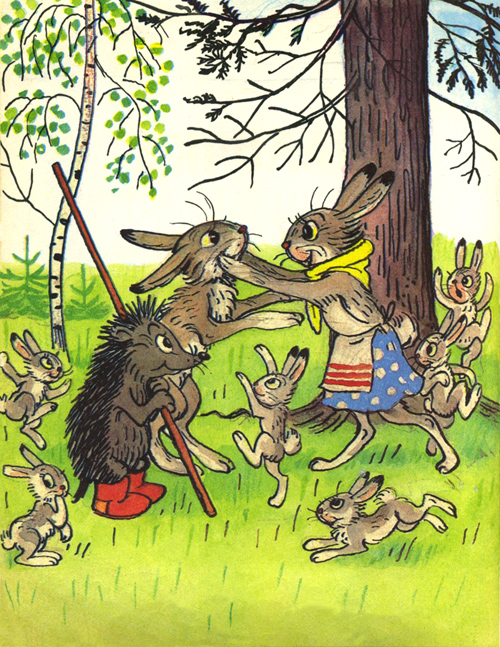